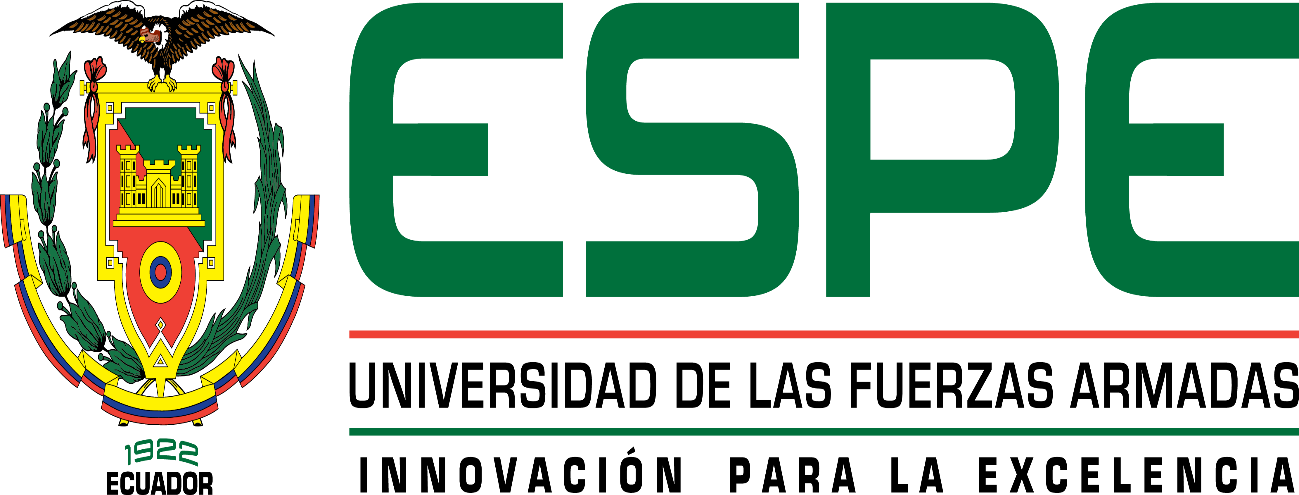 Trabajo de titulación previo a la obtención del título de 
  magister en recreación Y tiempo libre
AUTORA:   LIC. KAREN NATASHA MACAO MINGA

DIRECTOR:   PhD. DANILO CHARCHABAL PEREZ
TEMA:
LAS ACTIVIDADES FÍSICO-RECREATIVAS, ENFOCADAS A DISMINUIR EL SEDENTARISMO DE LOS ESTUDIANTES DEL CICLO VIII DE LA CARRERA DE DERECHO DE LA UNIVERSIDAD NACIONAL DE LOJA
2
RESUMEN
PLANTEAMIENTO DEL PROBLEMA
SEDENTARISMO
ENFERMEDADES CRÓNICAS
ENCUESTA NACIONAL DE SALUD Y NUTRICIÓN
NIVELES DE ACTIVIDAD FÍSICA
POCA MOVILIDAD ARTICULAR
FORMULACIÓN DEL PROBLEMA
¿CÓMO?
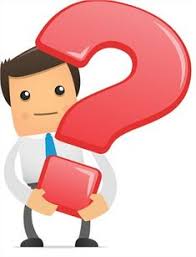 ALCANCES Y LÍMITES
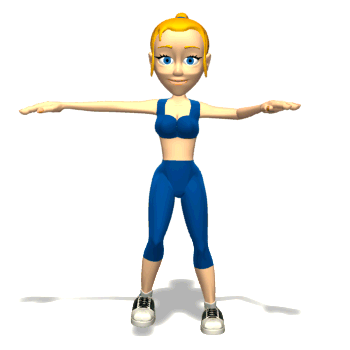 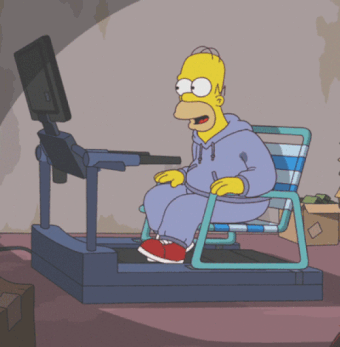 OBJETIVOS
HIPÓTESIS
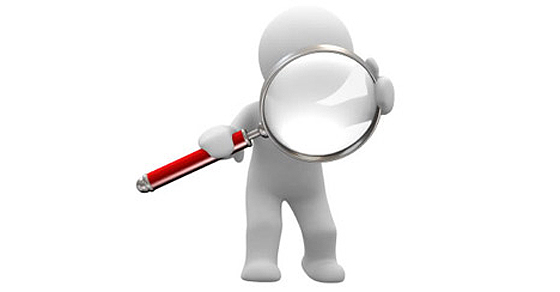 El programa de actividades físico- recreativas incide en disminución de los niveles de sedentarismo en los estudiantes de VIII ciclo de la carrera de Derecho de la Universidad Nacional de Loja
JUSTIFICACIÓN
VARIABLES DE ESTUDIO
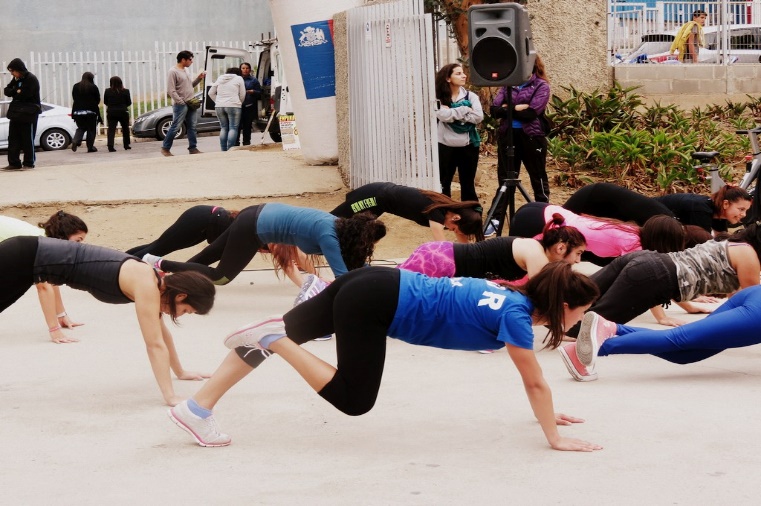 VARIABLE INDEPENDIENTE

RECREACIÓN
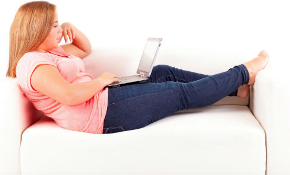 VARIABLE DEPENDIENTE

SEDENTARISMO
MARCO TEÓRICO
ACTIVIDAD FÍSICA RECREATIVA 

Aranceta (2004)  manifiesta: “Desde el punto de vista médico la actividad física se define como el movimiento corporal producido por los músculos esqueléticos que requiere consumo de energía”
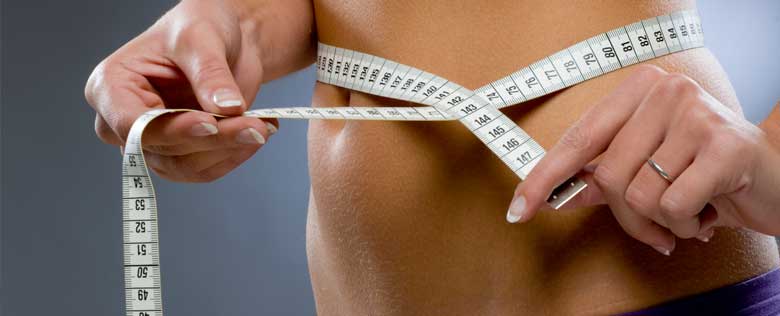 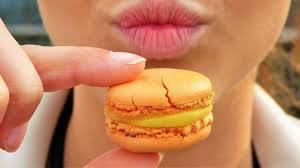 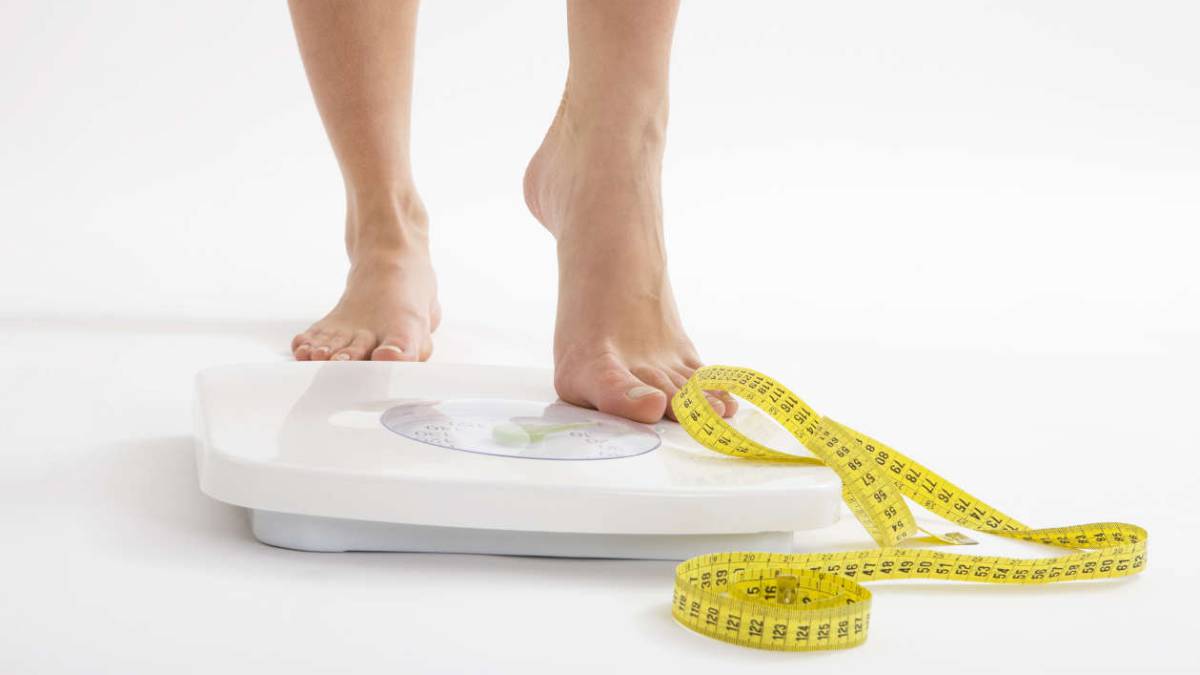 Puede ayudar a
MARCO TEÓRICO
La cantidad de actividad física que una persona realiza depende:
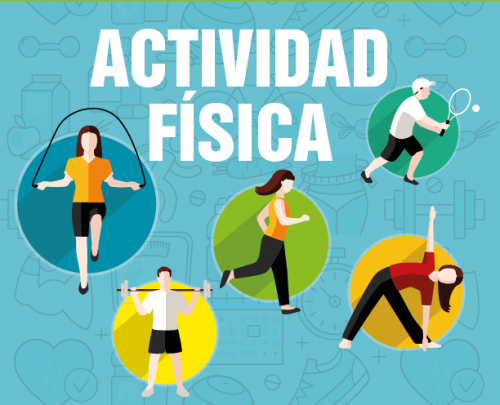 MARCO TEÓRICO
BENEFICIOS DE LA RECREACIÓN 
Según Schaufeli 1999: 







Según (Ferreira et al. (2016) expresa:
Psicológicos
Fisiológicos
MARCO TEÓRICO
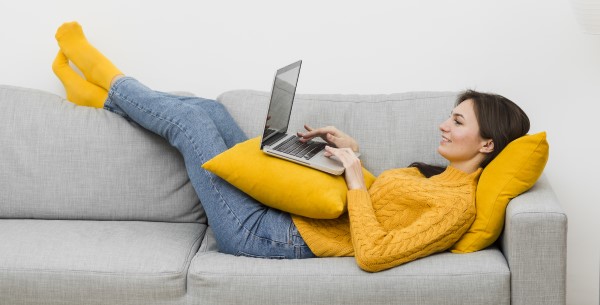 SEDENTARISMO

El Sedentarismo, “sedentario” desde el campo de la salud es normalmente definido como “aquellas actividades que requieren de un bajo gasto energético que ocurre mientras estas sentado o tumbado” (Pate, O’Neill, y Lobelo, 2011).  Desde el campo de las ciencias del deporte y del ejercicio, una persona sedentaria es definida “como aquella que tienen bajos niveles de actividad física moderada-vigorosa” (Sedentary Behaviour Research Network, 2012).
MARCO TEÓRICO
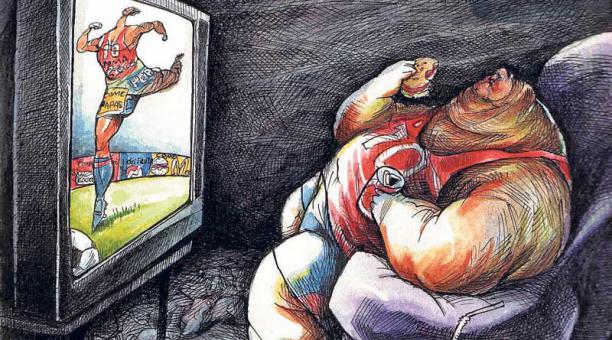 PREVALENCIA DEL SEDENTARISMO








El sedentarismo y la inactividad física son considerados factores de estilos de vida que afectan la carga global de enfermedad. Se estima que en el mundo existe un billón de adultos con sobrepeso y sedentarios, de los cuales 310 millones pueden ser clasificados como sedentarios.
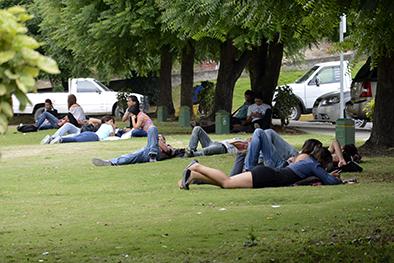 METODOLOGÍA
TEST DE SEDENTARISMO PÉREZ-ROJAS-GARCÍA
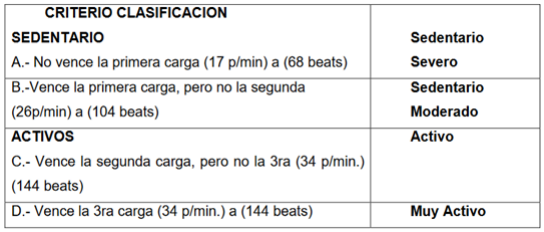 ANÁLISIS DE LOS RESULTADOS
PRE TEST
Niveles por género en el diagnóstico inicial, para la primera carga y primer nivel de 17 pasos/min.
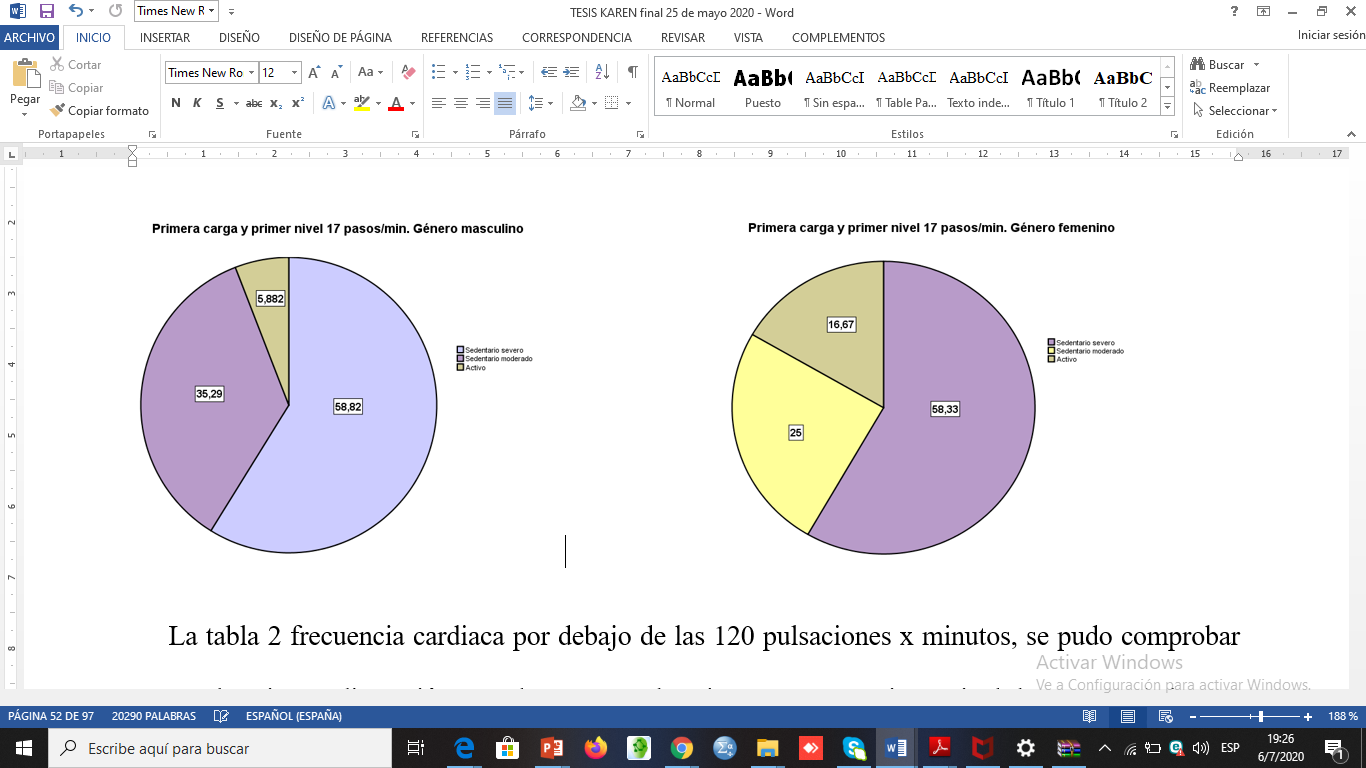 Se pudo comprobar que en la primera dimensión no sobrepasaron la primera carga y primer nivel de 17 pasos/min,  un total de 20 estudiantes de género masculino que representa un 59,92%, evaluándolos de sedentarios severos. En el caso del sexo femenino aplicando la misma dimensión se pudo comprobar que existen 49 estudiantes del género femenino que se evalúan de sedentarias severas y representan el 58,33 %.
ANÁLISIS DE LOS RESULTADOS
Por rango de edades en el diagnóstico Inicial. Después de aplicada la dimensión correspondiente
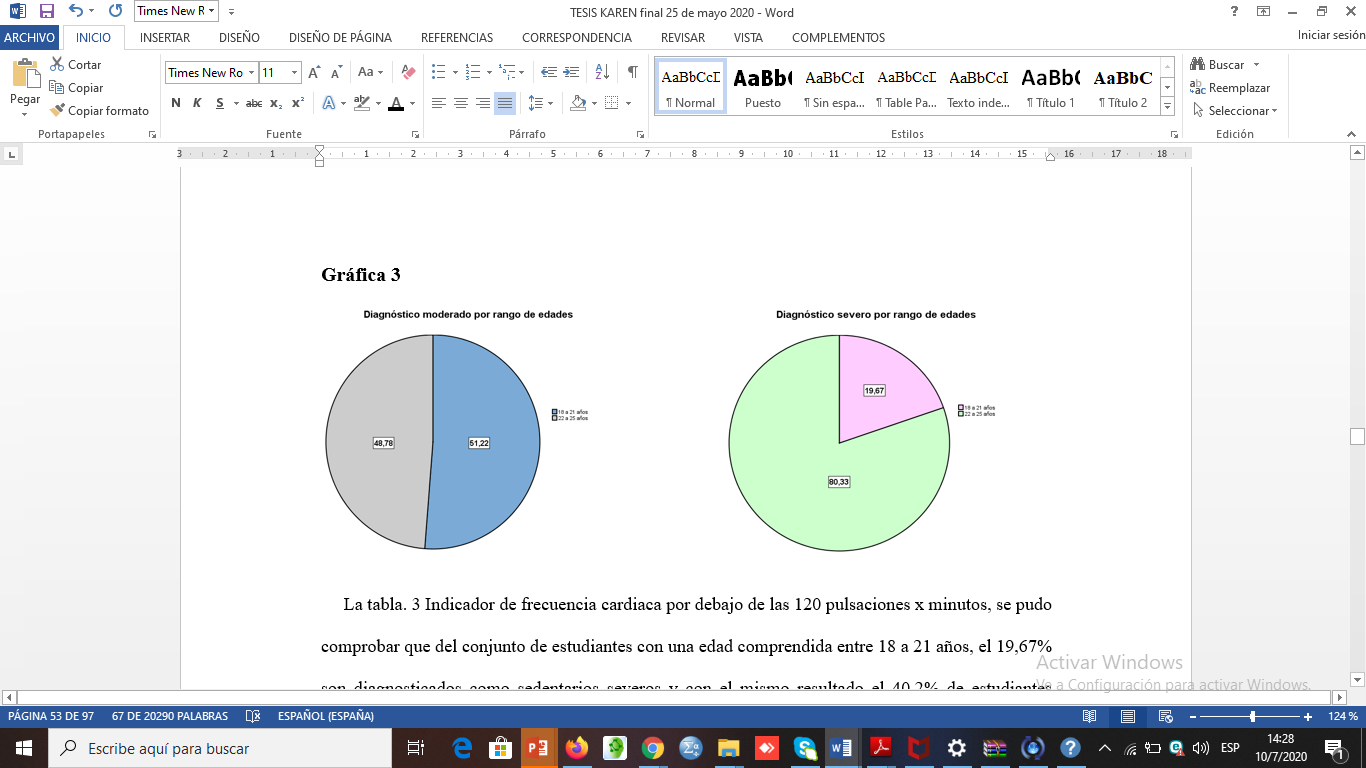 Se pudo comprobar que del conjunto de estudiantes con una edad comprendida entre 18 a 21 años, el 19,67% son diagnosticados como sedentarios severos y con el mismo resultado el 40,2% de estudiantes ubicados dentro del rango de 22 a 25 años. De forma similar, se evidenció  que del conjunto de estudiantes con una edad comprendida entre 18 a 21 años, el 51,22% son evaluados como sedentarios moderados  y con el mismo diagnostico se encuentra el 48,78% de estudiantes ubicados dentro del rango de 22 a 25 años.
ANÁLISIS DE LOS RESULTADOS
POS TEST
Niveles por género para la primera carga y primer nivel de 17 pasos/min.
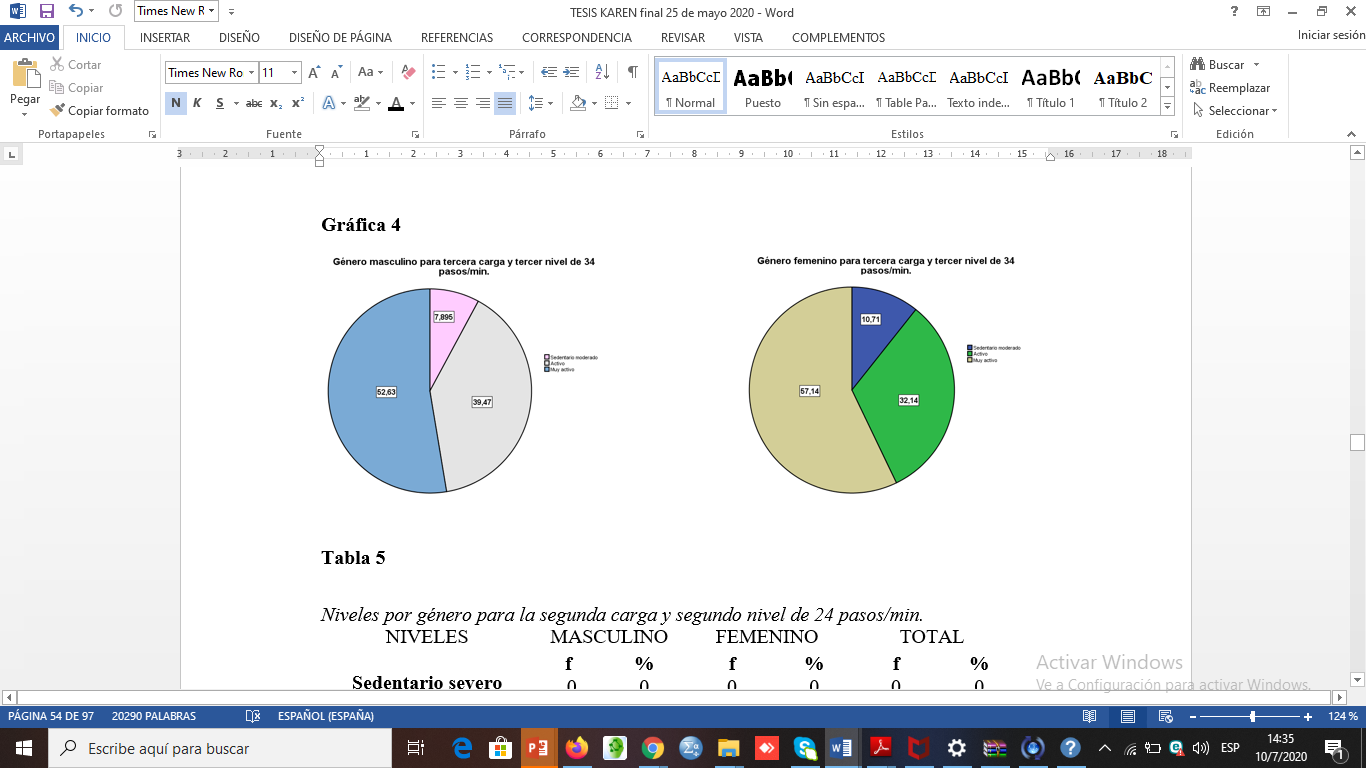 Se pudo comprobar que en la primera dimensión sobrepasaron la primera carga y primer nivel de 17 pasos/min, un total de 3 estudiantes del género masculino que representan el 7,84%.  En el caso del género femenino aplicando la misma dimensión se pudo comprobar que 9 estudiantes que representan el 10,71% que sobrepasaron la carga.
ANÁLISIS DE LOS RESULTADOS
Niveles por género para la segunda carga y segundo nivel de 24 pasos/min.
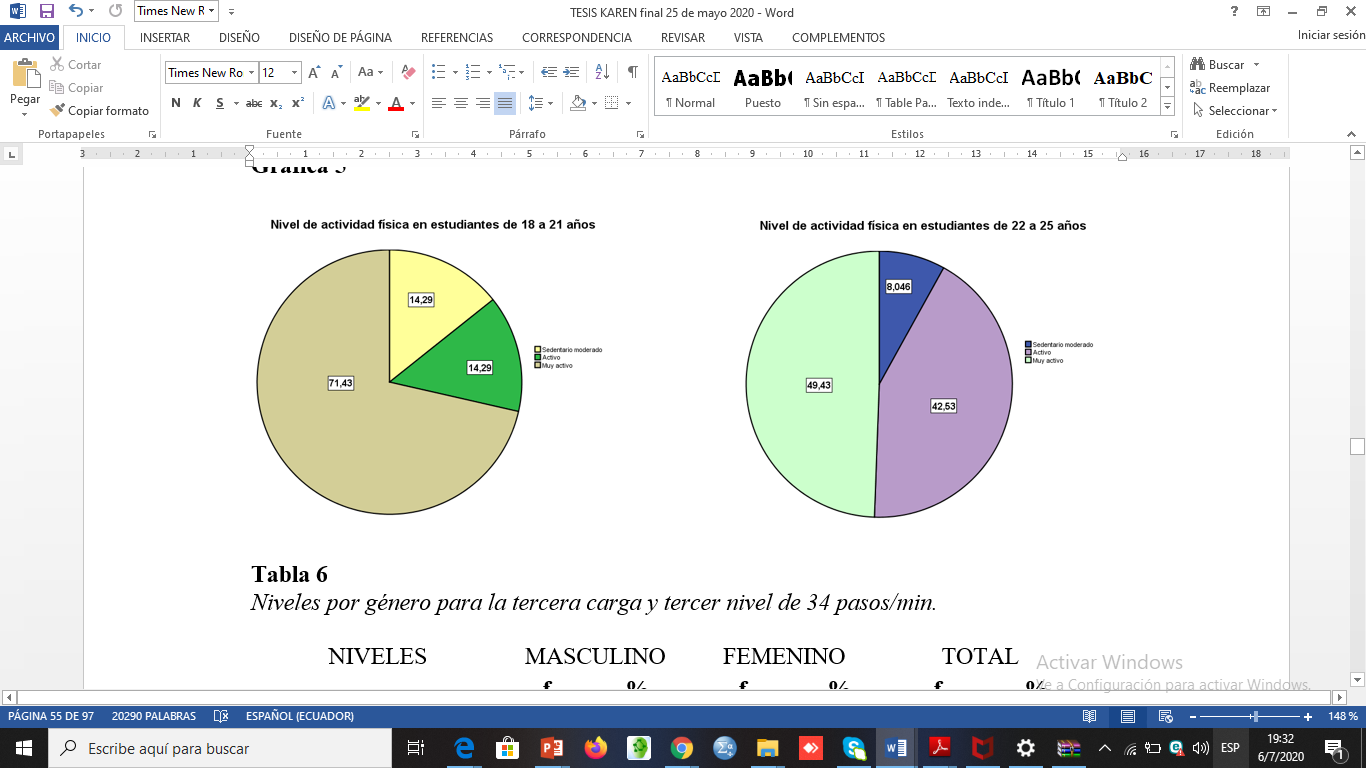 Se logró comprobar que en la segunda dimensión sobrepasaron la segunda carga y segundo nivel de 24 pasos/min, un total de 15 estudiantes del género masculino que representa el 39,47%.  En el caso del género femenino aplicando la misma dimensión se pudo comprobar que 27 estudiantes que representan el 32,14% sobrepasaron la carga.
ANÁLISIS DE LOS RESULTADOS
Niveles por género para la tercera carga y tercer nivel de 34 pasos/min.
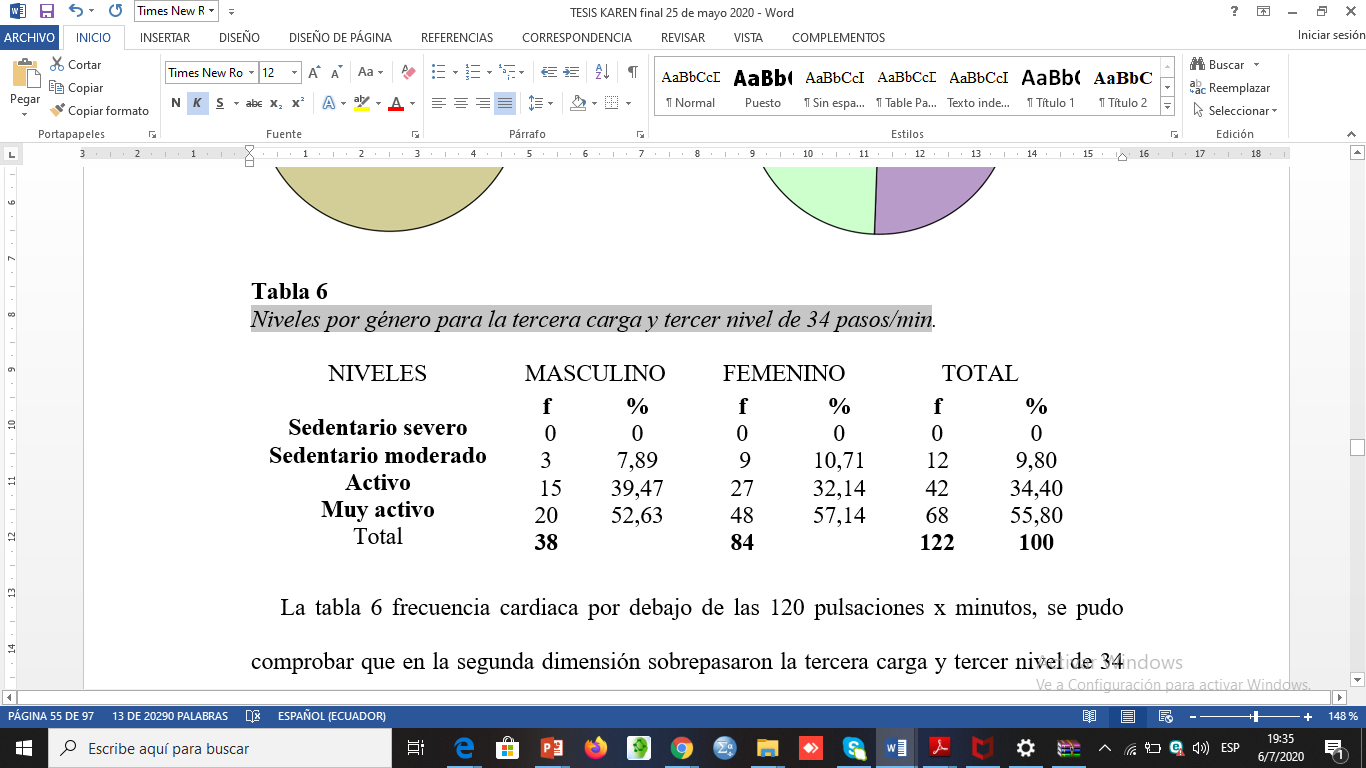 Se pudo comprobar que en la segunda dimensión sobrepasaron la tercera carga y tercer nivel de 34 pasos/min, un total de 20 estudiantes del género masculino que representan el 52,63%.  En el caso del género femenino aplicando la misma dimensión se pudo comprobar que 48 estudiantes que representan el 57,14% que sobrepasaron la carga
ANÁLISIS DE LOS RESULTADOS
CUESTIONARIO PARA ESTUDIANTES  PRE TEST
¿Practica actualmente alguna actividad físico-deportiva-recreativa fuera del horario escolar?
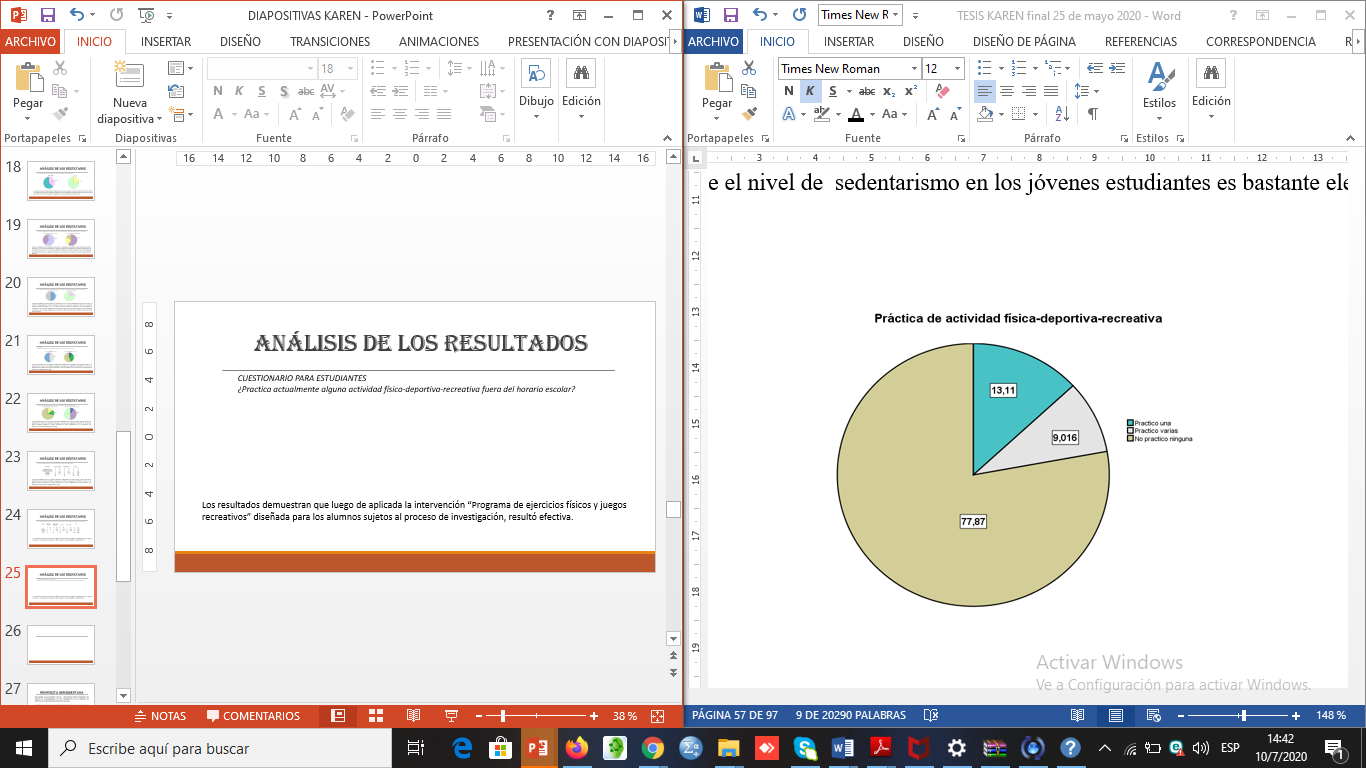 Se refleja que el 13,11% de los estudiantes practica actualmente alguna actividad físico-deportiva-recreativa fuera del horario escolar; el 9,01% practica varias actividades y el 77,87% no practica ninguno, esto confirma que el nivel de  sedentarismo en los jóvenes estudiantes es bastante elevado
ANÁLISIS DE LOS RESULTADOS
¿Cuantas horas al día sueles jugar con juegos de ordenador, videoconsolas o estas conectado a internet por razones que no sean de estudio?
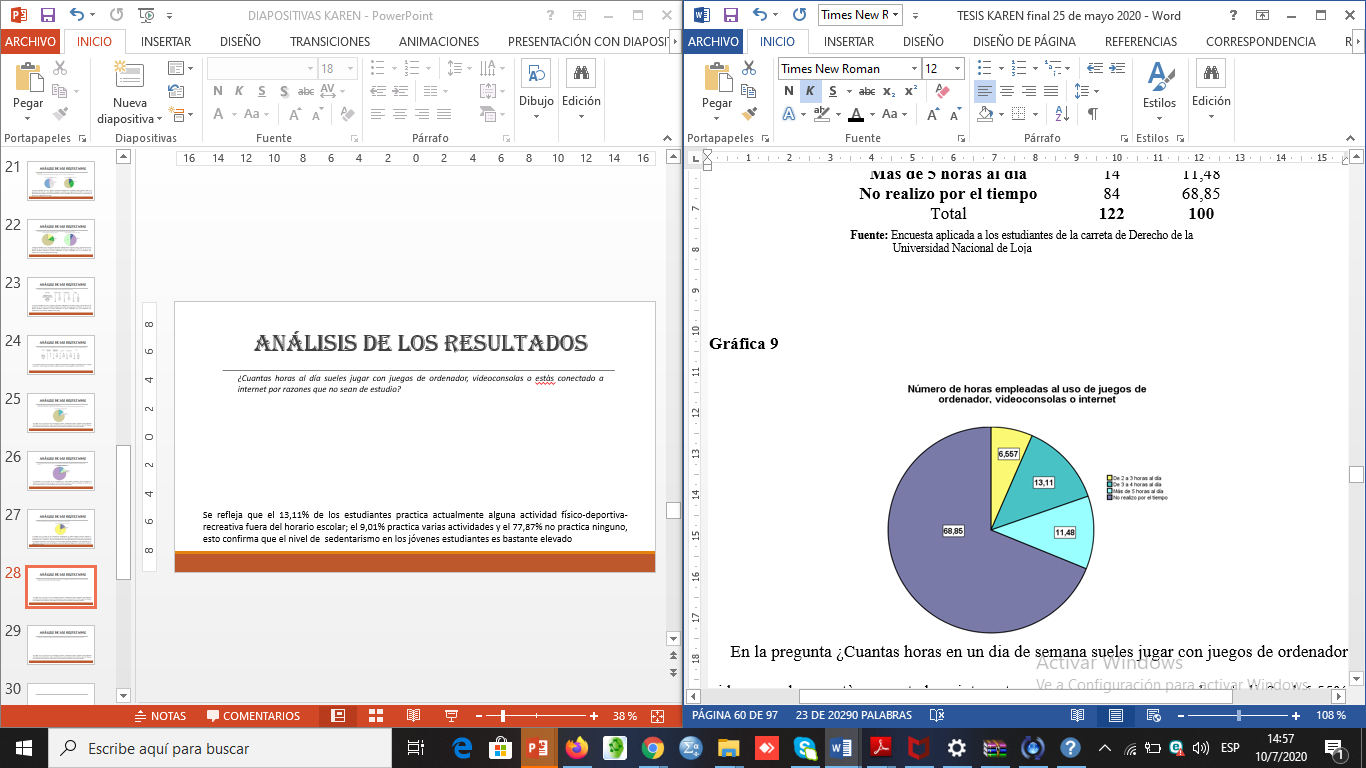 Se refleja que el 6,55% manifiesta de 2 a 3 horas; un 13,11% de 4 a 5 horas; el 11,48% más de 5 horas al día; y, el 68,85% no realiza por  no poseer tiempo, es normal que la tecnología, el celular, internet y demás roban todo el tiempo a los jóvenes perjudicándolos en sus actividades de estudio generando una vida muy sedentaria, que en muchos casos repercute en problemas de salud.
ANÁLISIS DE LOS RESULTADOS
¿Cuál es el número de horas diarias a estudiar o hacer deberes?
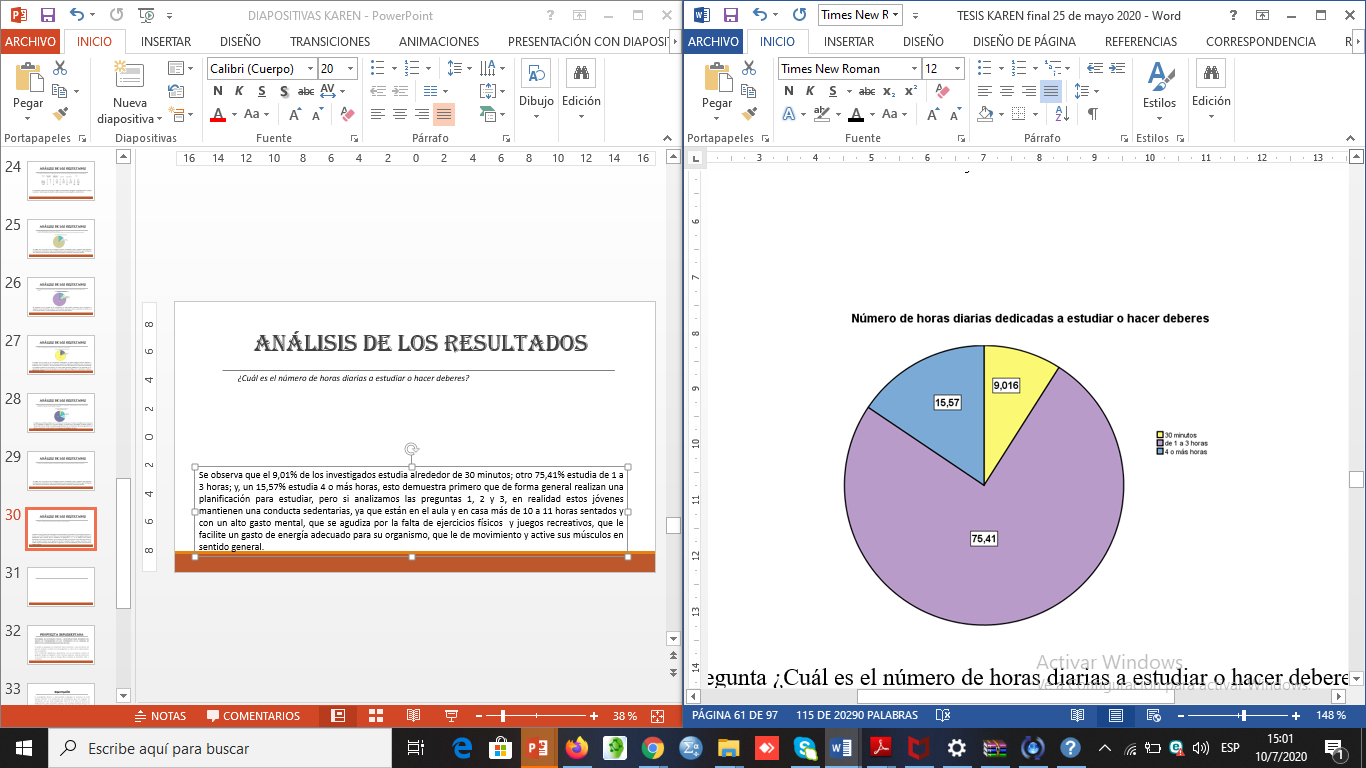 Se observa que el 9,01% de los investigados estudia alrededor de 30 minutos; otro 75,41% estudia de 1 a 3 horas; y, un 15,57% estudia 4 o más horas, esto demuestra primero que de forma general realizan una planificación para estudiar, pero si analizamos las preguntas 1, 2 y 3, en realidad estos jóvenes mantienen una conducta sedentarias, ya que están en el aula y en casa más de 10 a 11 horas sentados y con un alto gasto mental, que se agudiza por la falta de ejercicios físicos  y juegos recreativos, que le facilite un gasto de energía adecuado para su organismo, que le de movimiento y active sus músculos en sentido general.
ANÁLISIS DE LOS RESULTADOS
¿Cree usted necesario aplicar un programa de ejercicios fiscos y recreativos para mejorar su estado de sedentarismo en los estudiantes de Derecho de la Universidad Nacional de Loja?
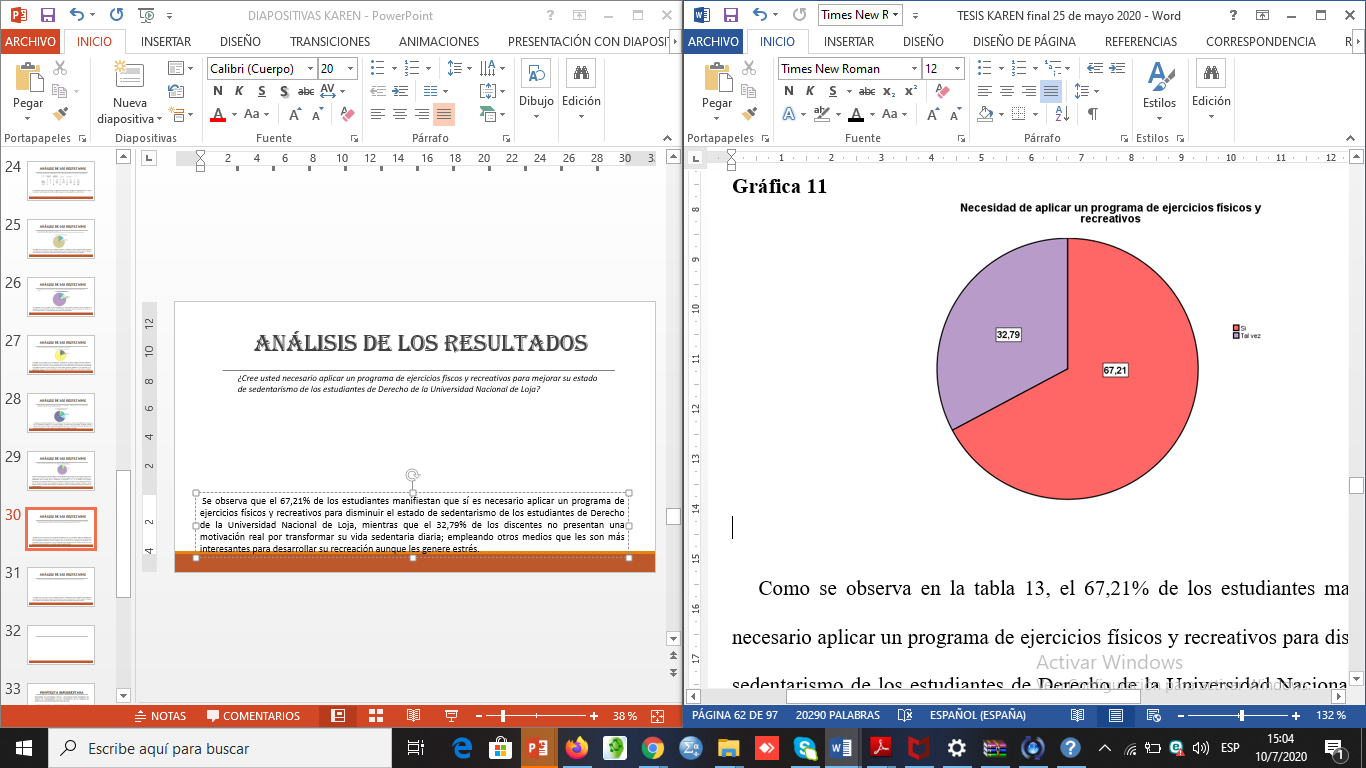 Se observa que el 67,21% de los estudiantes manifiestan que sí es necesario aplicar un programa de ejercicios físicos y recreativos para disminuir el estado de sedentarismo de los estudiantes de Derecho de la Universidad Nacional de Loja, mientras que el 32,79% de los discentes no presentan una motivación real por transformar su vida sedentaria diaria; empleando otros medios que les son más interesantes para desarrollar su recreación aunque les genere estrés.
ANÁLISIS DE LOS RESULTADOS
CUESTIONARIO PARA ESTUDIANTES  POS TEST
¿Practica actualmente alguna actividad físico-deportiva-recreativa fuera del horario escolar?
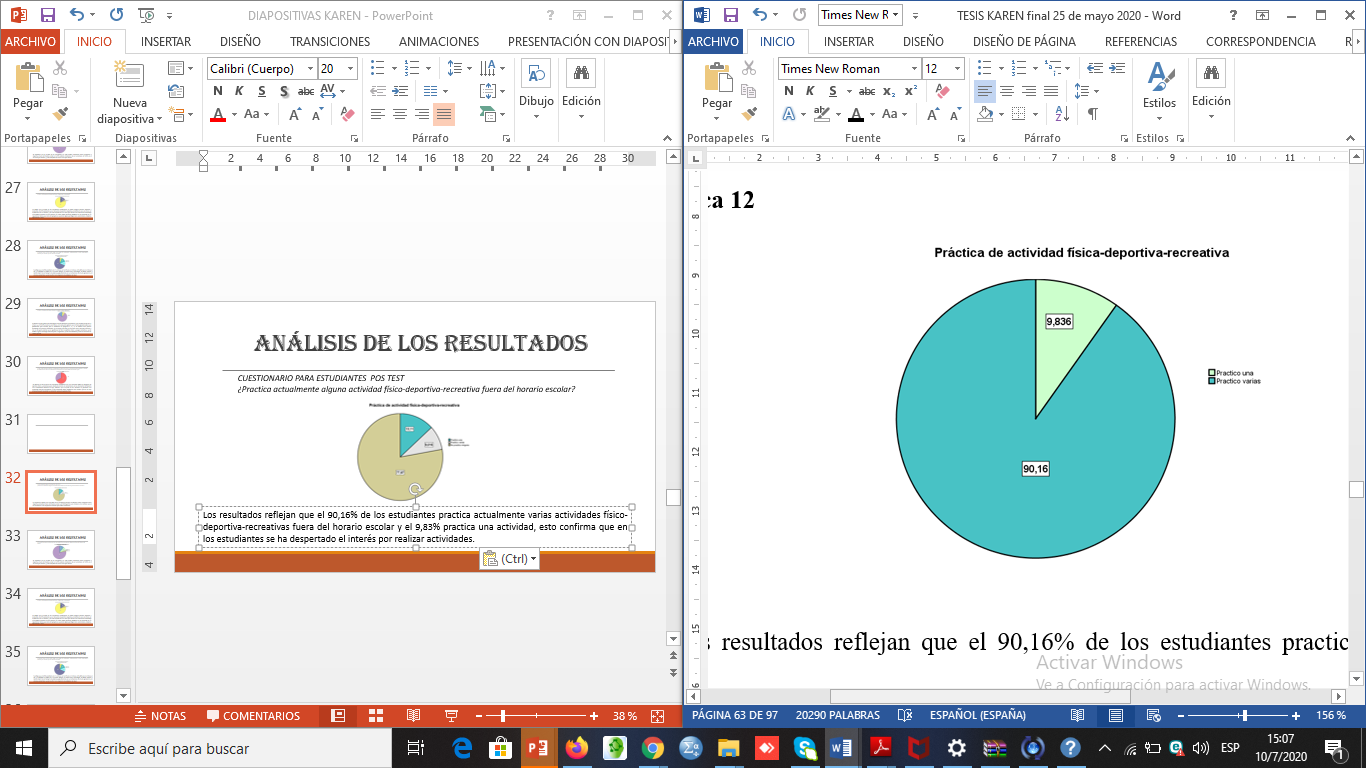 Los resultados reflejan que el 90,16% de los estudiantes practica actualmente varias actividades físico-deportiva-recreativas fuera del horario escolar y el 9,83% practica una actividad, esto confirma que en los estudiantes se ha despertado el interés por realizar actividades.
ANÁLISIS DE LOS RESULTADOS
¿Cuantas horas al día sueles jugar con juegos de ordenador, videoconsolas o estas conectado a internet por razones que no sean de estudio?
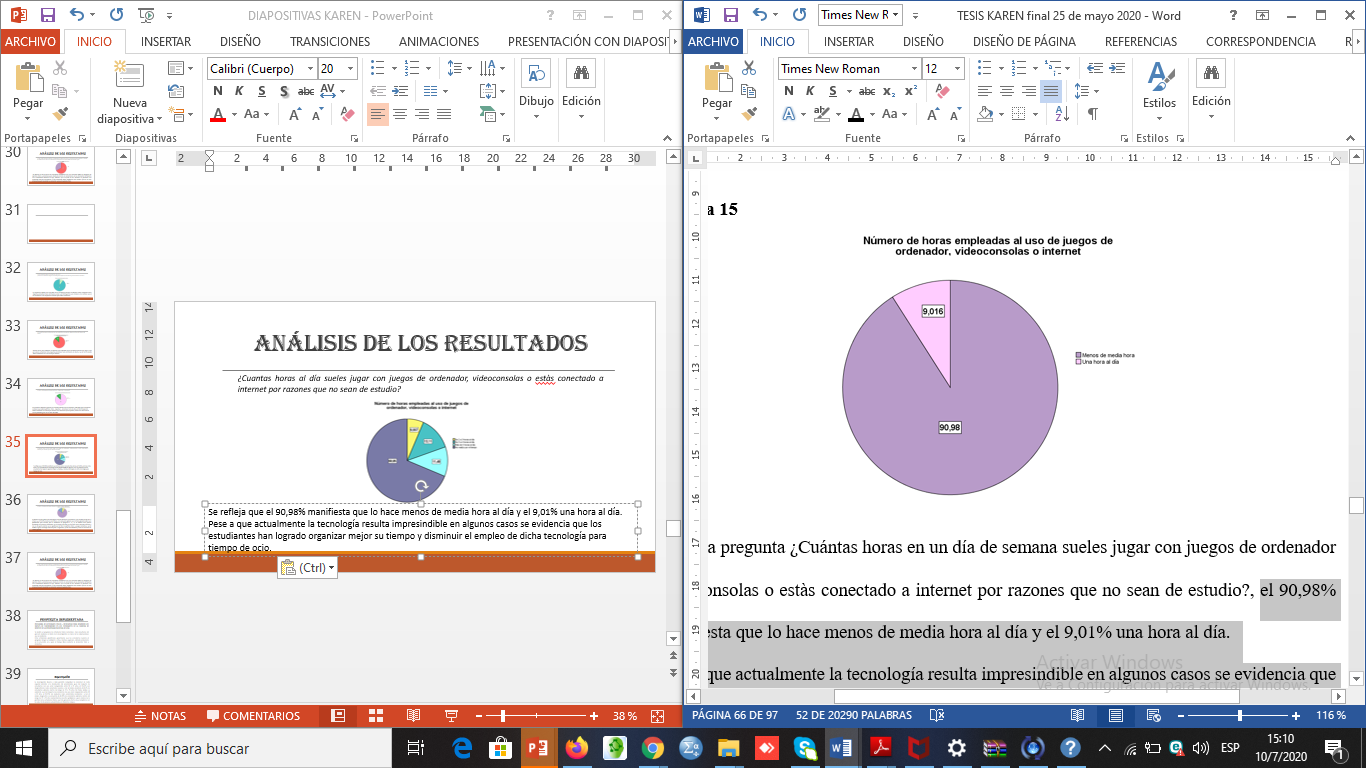 Se refleja que el 90,98% manifiesta que lo hace menos de media hora al día y el 9,01% una hora al día. 
Pese a que actualmente la tecnología resulta imprescindible en algunos casos se evidencia que los estudiantes han logrado organizar mejor su tiempo y disminuir el empleo de dicha tecnología para tiempo de ocio.
ANÁLISIS DE LOS RESULTADOS
¿Cuál es el número de horas diarias a estudiar o hacer deberes?
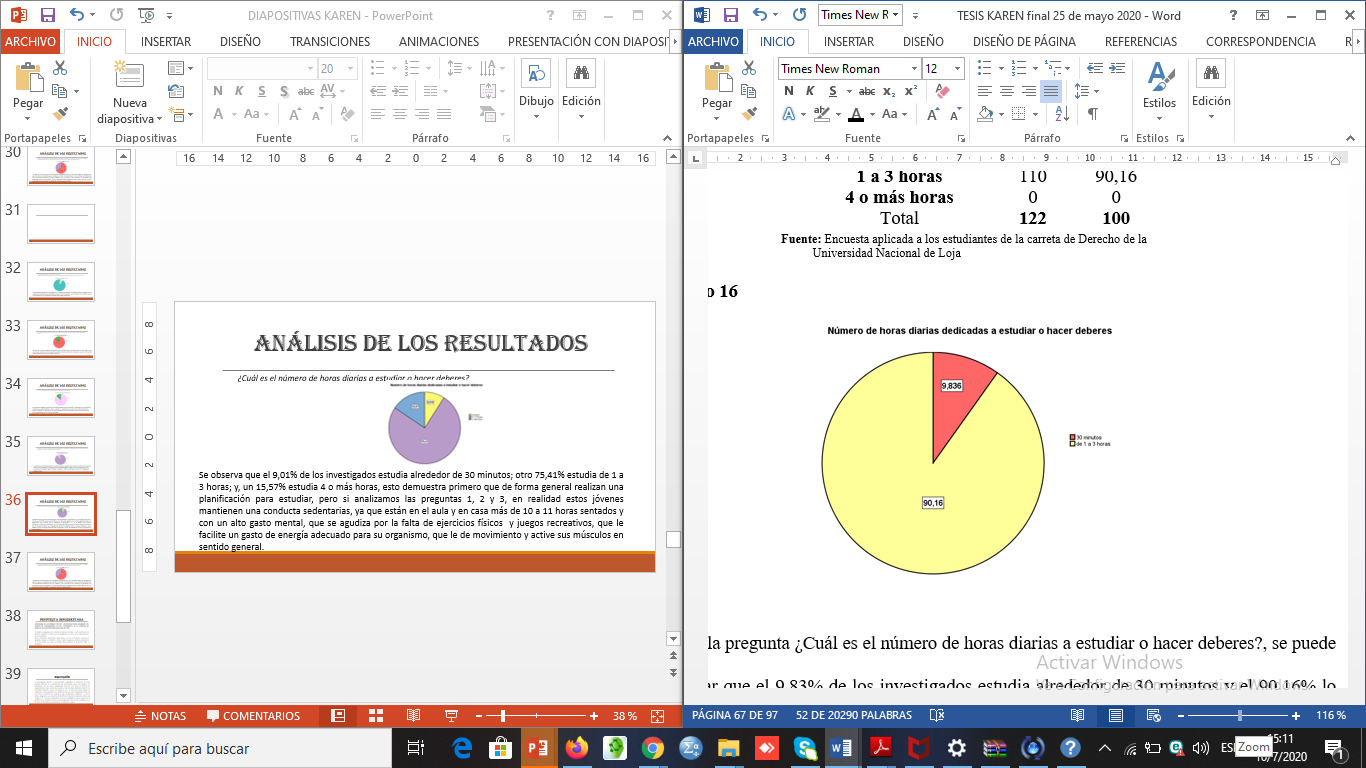 Se puede observar que el 9,83% de los investigados estudia alrededor de 30 minutos y el 90,16% lo realiza de 1 a 3 horas.
ANÁLISIS DE LOS RESULTADOS
¿Cree usted necesario aplicar un programa de ejercicios físicos y recreativos para mejorar su estado de sedentarismo en los estudiantes de Derecho de la Universidad Nacional de Loja?
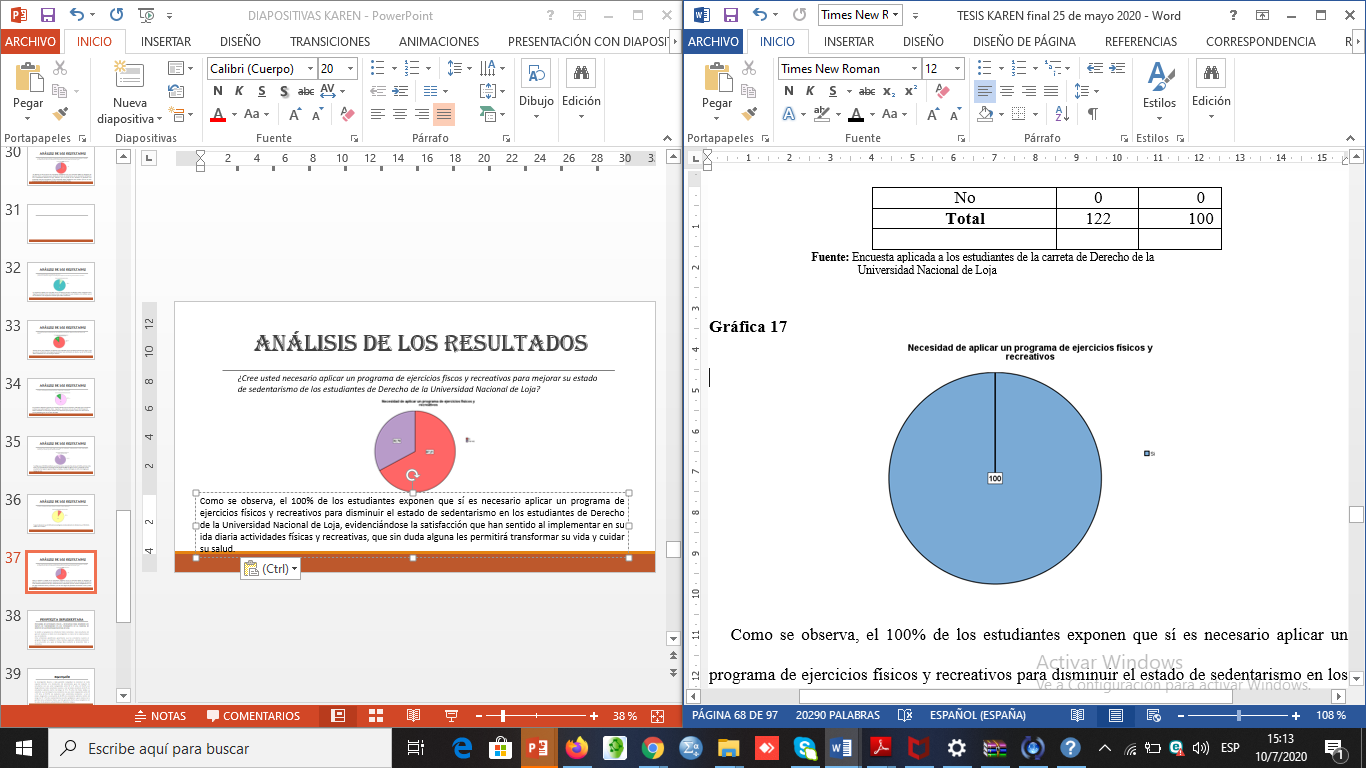 Como se observa, el 100% de los estudiantes exponen que sí es necesario aplicar un programa de ejercicios físicos y recreativos para disminuir el estado de sedentarismo en los estudiantes de Derecho de la Universidad Nacional de Loja, evidenciándose la satisfacción que han sentido al implementar en su ida diaria actividades físicas y recreativas, que sin duda alguna les permitirá transformar su vida y cuidar su salud.
PROPUESTA IMPLEMENTADA
PROGRAMA DE ACTIVIDADES FISICAS – RECREATIVAS PARA DISMINUIR LOS NIVELES DE SEDENTARISMO EN LOS ESTUDIANTES DE LA CARRERA DE DERECHO DE LA UNIVERSIDAD NACIONAL DE LOJA

La implantación del programa de actividades físicas recreativas para los estudiantes de la Carrera de Derecho de la Universidad Nacional de Loja, tiene una gran importancia, ya que hemos podido comprobar a través de la observación, que es una necesidad la práctica de estas actividades de forma sistemática.
Estas actividades planificadas garantizaron que los estudiantes durante el programa tengan un ambiente  activo, creativo, expresivo, solidario enmarcado en la educación en y para el tiempo libre mediante la recreación física y recreativa.
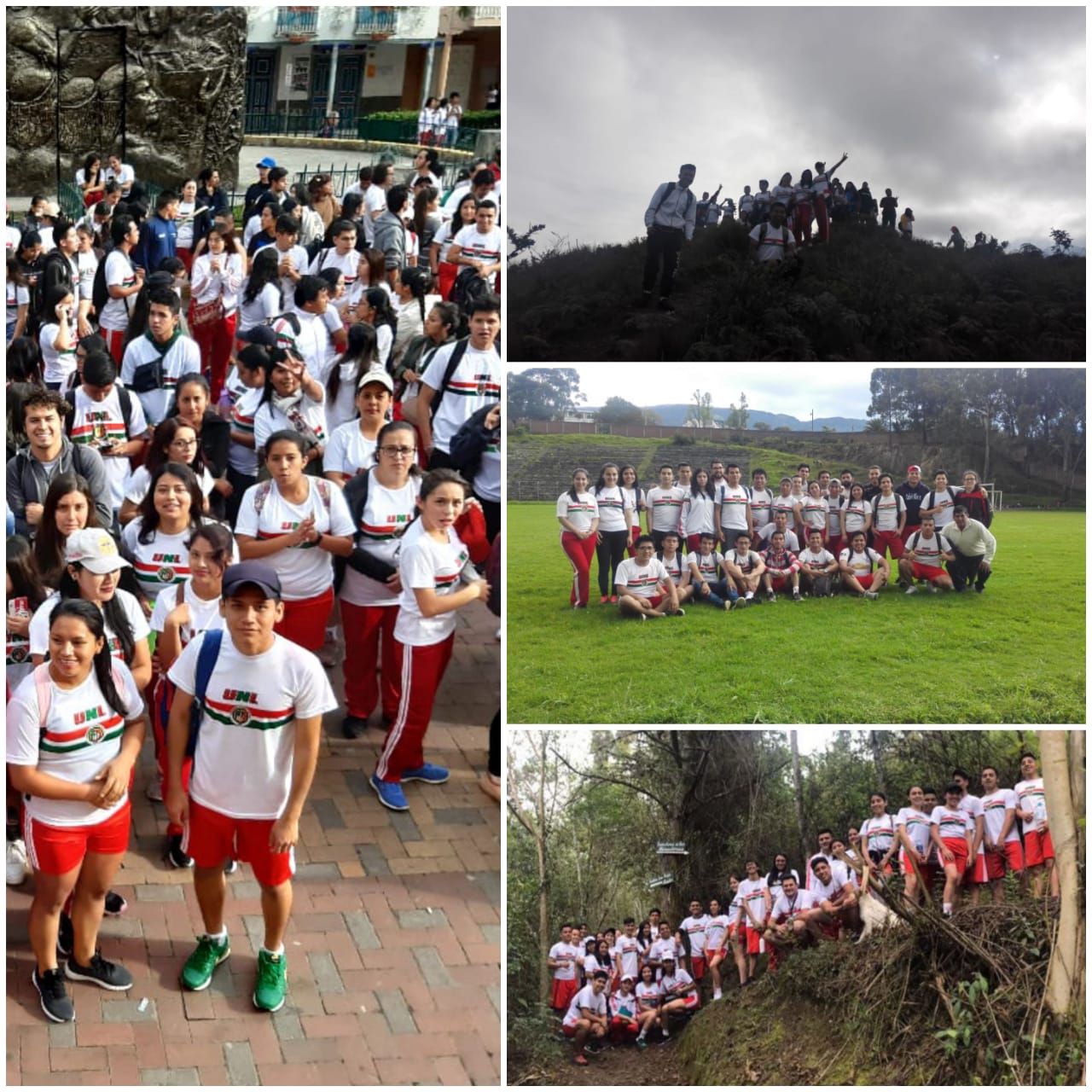 DISCUSIÓN
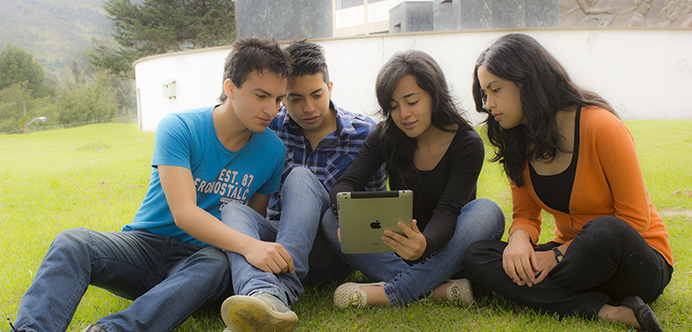 AnexosPLAN DE ACTIVIDADES FÍSICO-RECREATIVAS
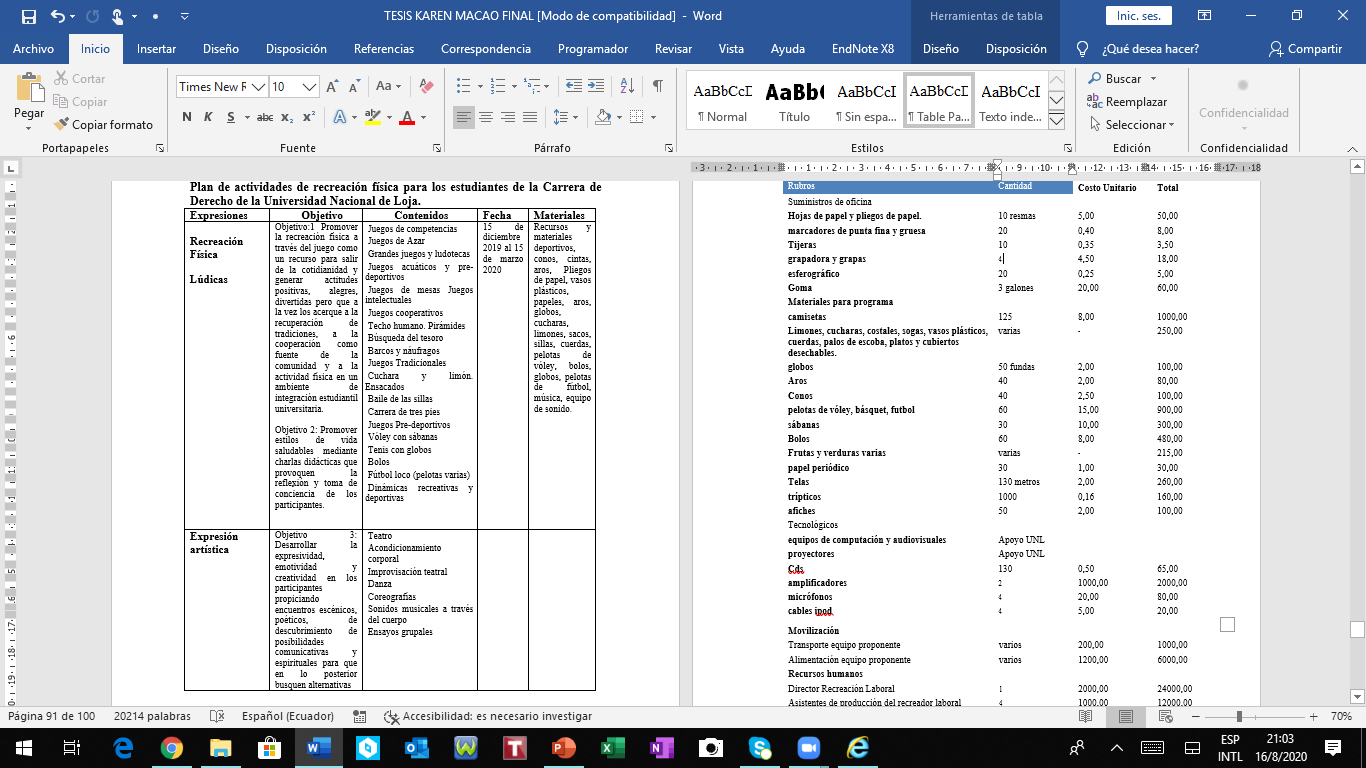 Anexos
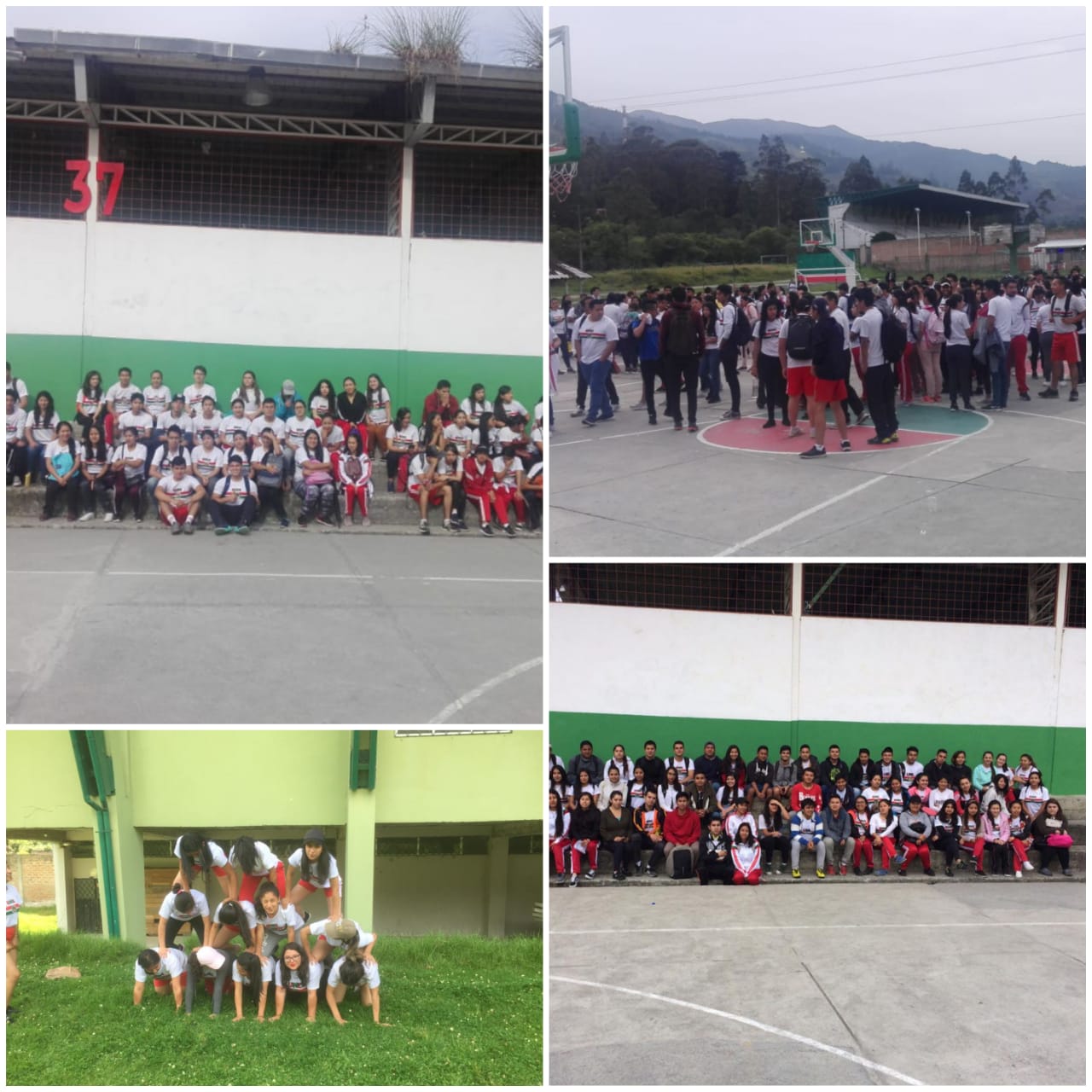 Anexos
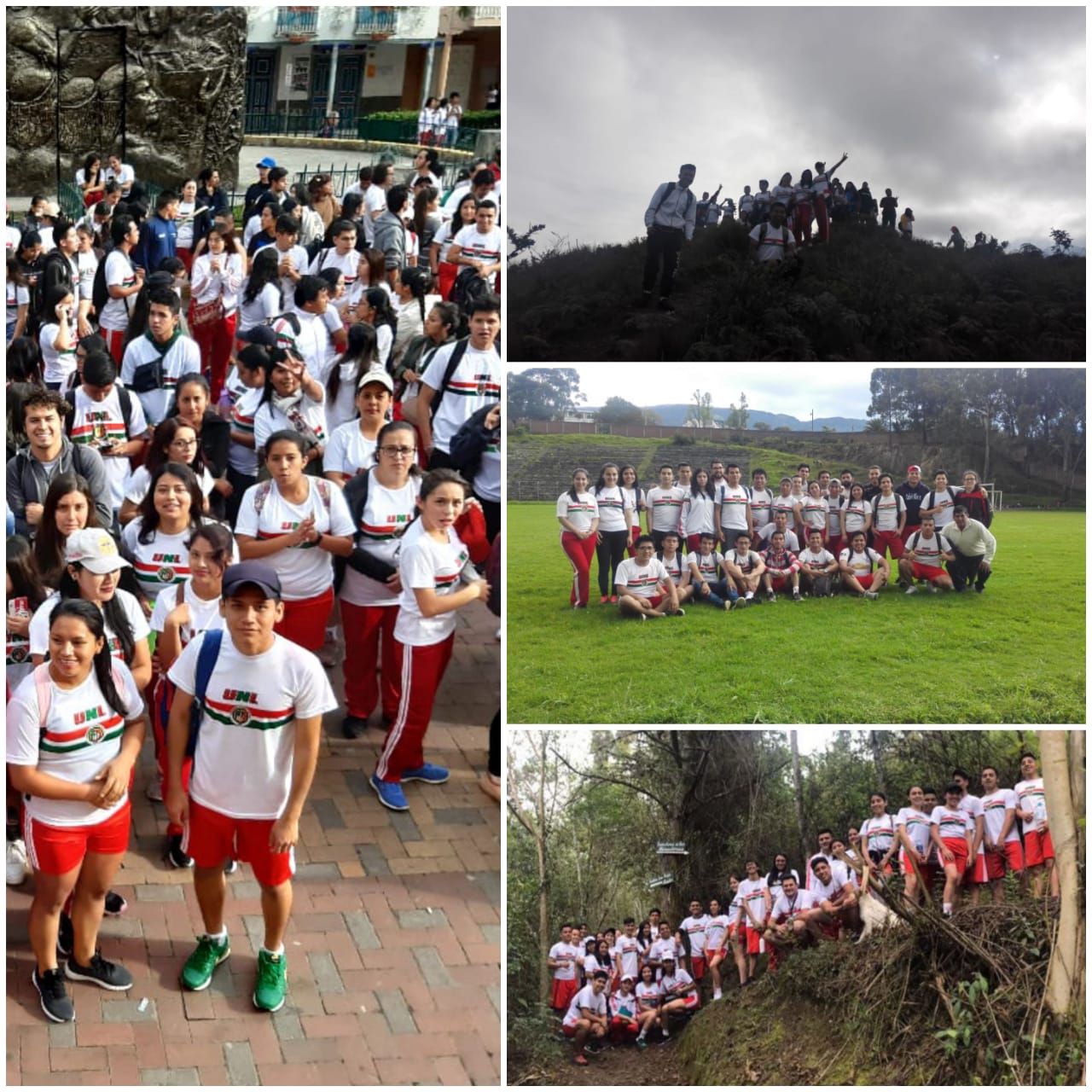 Anexos
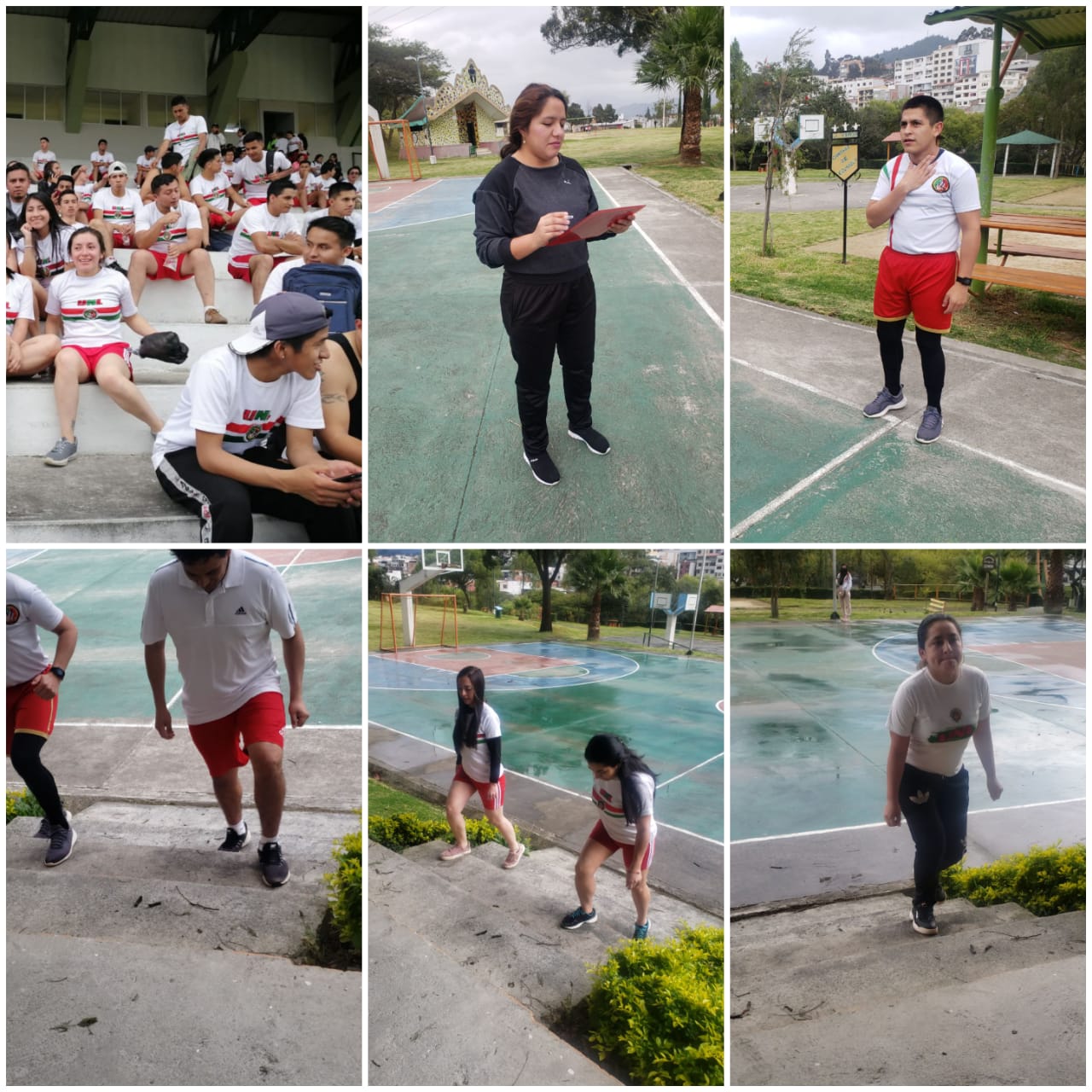 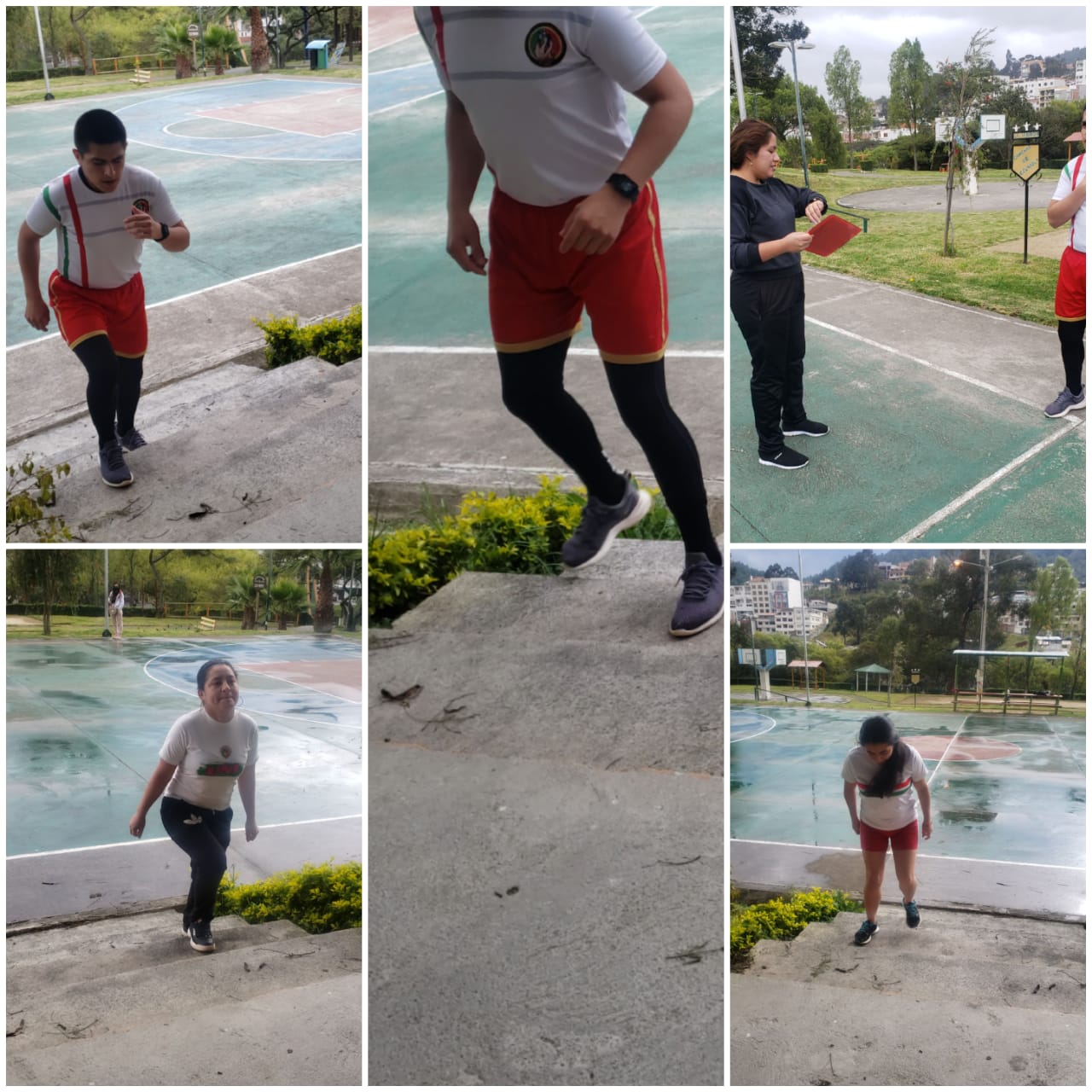 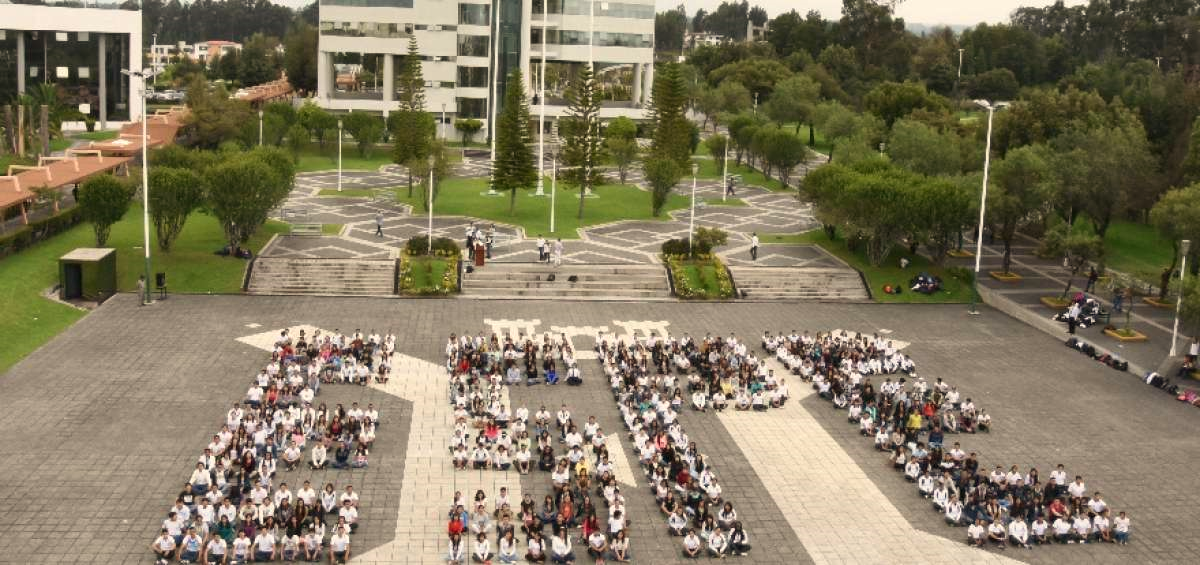 GRACIAS
39